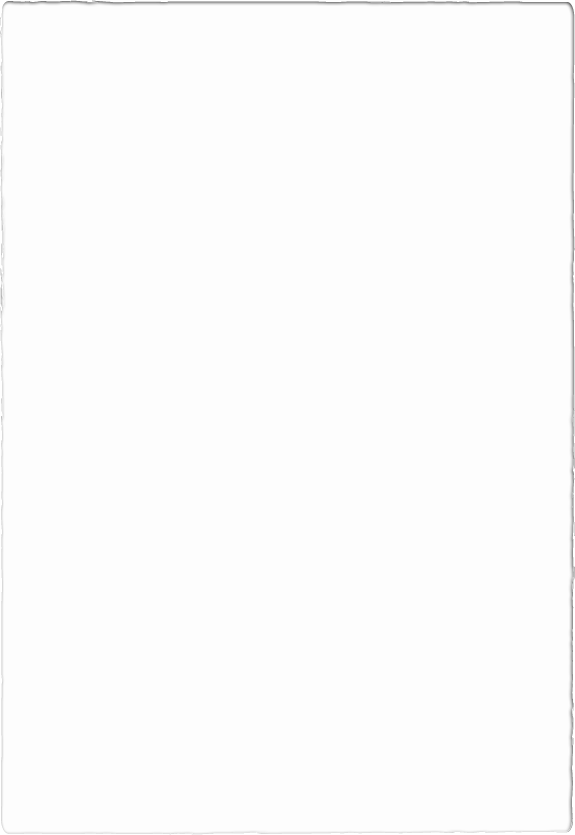 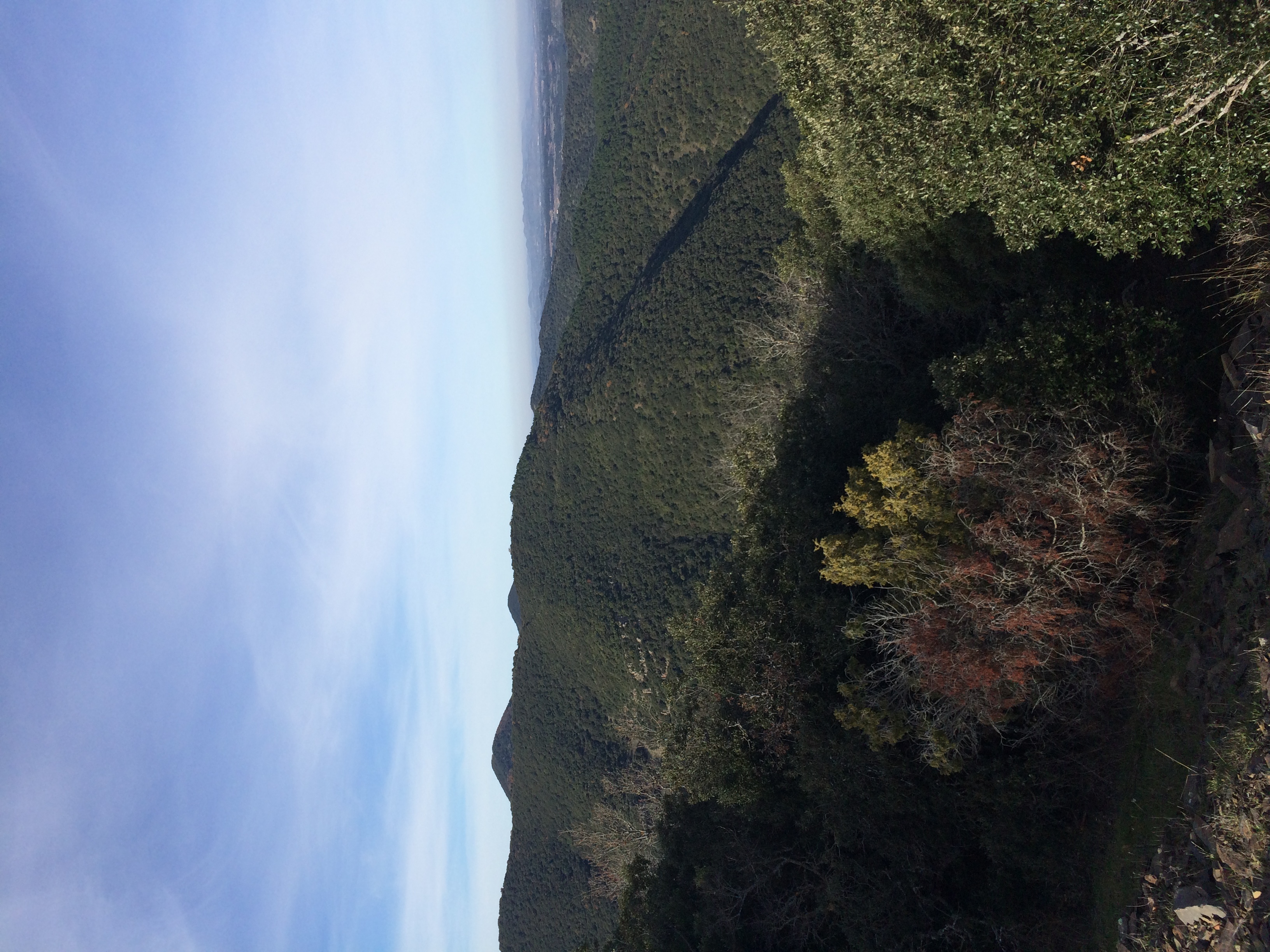 MODELOS “RANDOM FOREST” PARA EL ANÁLISIS DEL LA DIVERSIDAD FÚNGICA EN ECOSISTEMAS FORESTALES MEDITERRÁNEOS
Irene ADAMO, Albert MORERA, Sergio DE-MIGUEL, Carles CASTAÑO, Josè Antonio BONET, Juan MARTINEZ DE ARAGÓN, Josu G. ALDAY
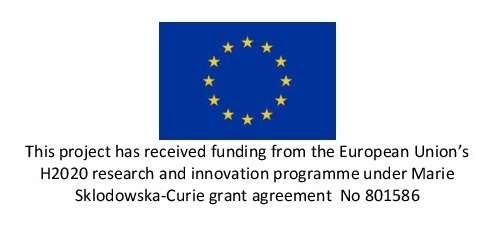 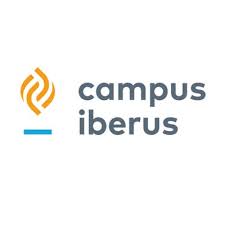 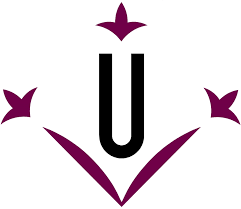 Introduccíon
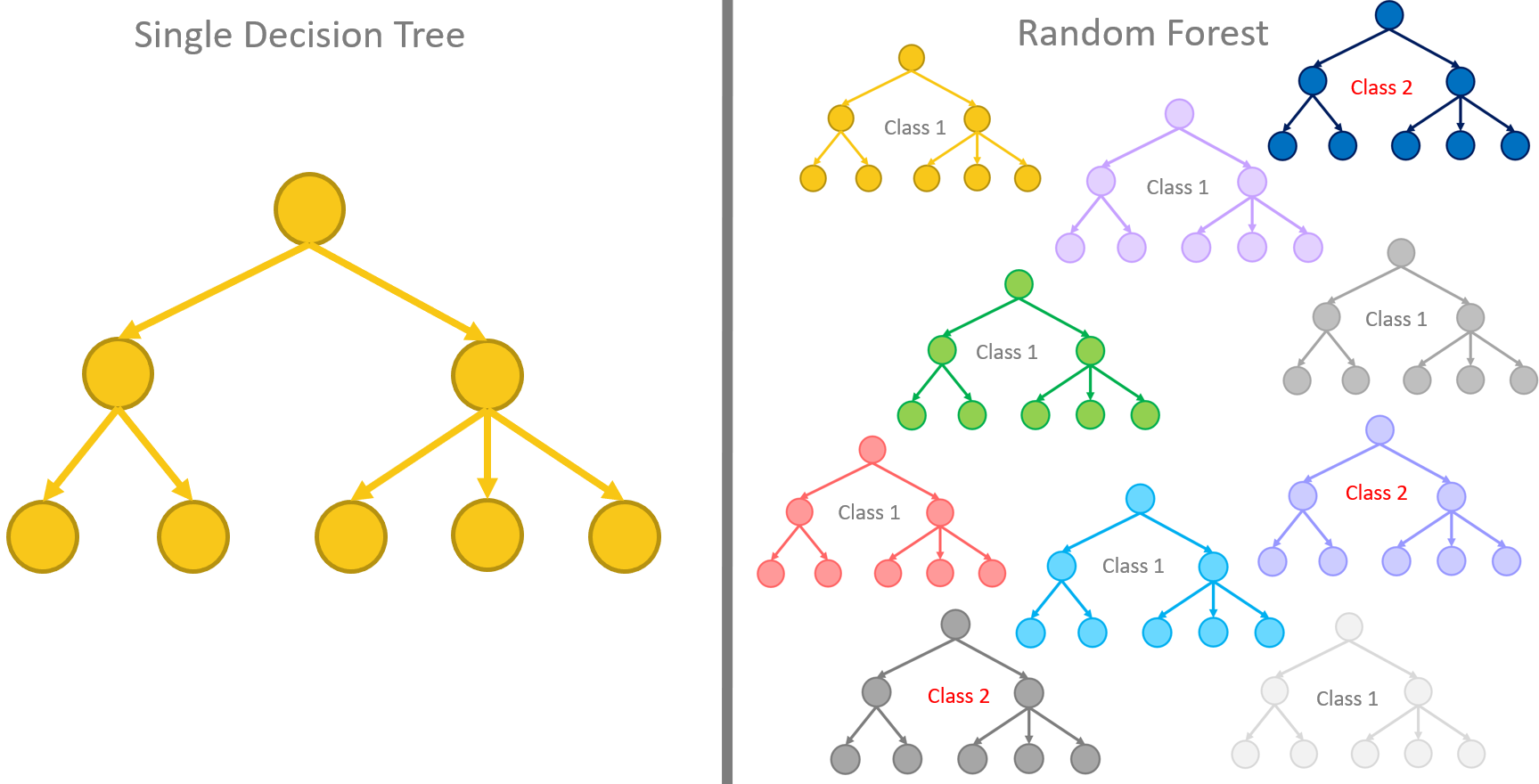 https://www.dataversity.net/from-a-single-decision-tree-to-a-random-forest/
Metodología
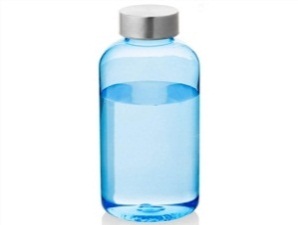 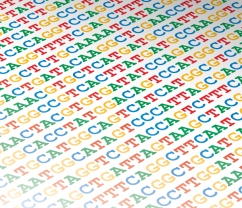 42 parcelas de pinares mediterráneos
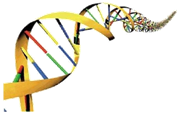 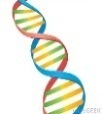 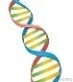 P. halepensis
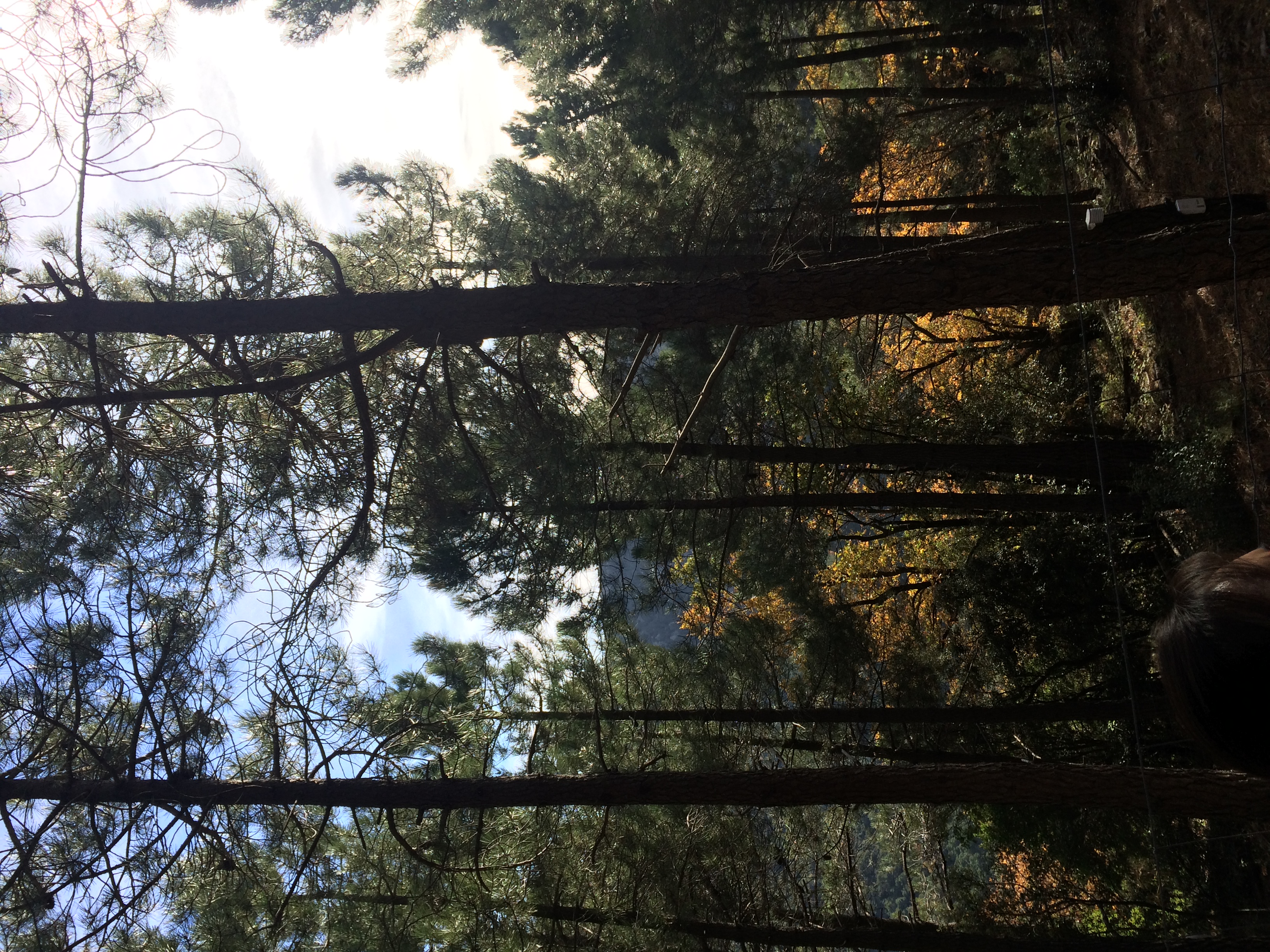 Taxonomic 
assignation
Clustering
(OTUs)
P. nigra
Sequencing
Sequence
Filtering
P. sylvestris
Genetic analysis
DNA extraction
Amplification
of barcode region
P. sylvestris-nigra
Sampling
P. halepensis-nigra
Bioinformatic
analysis
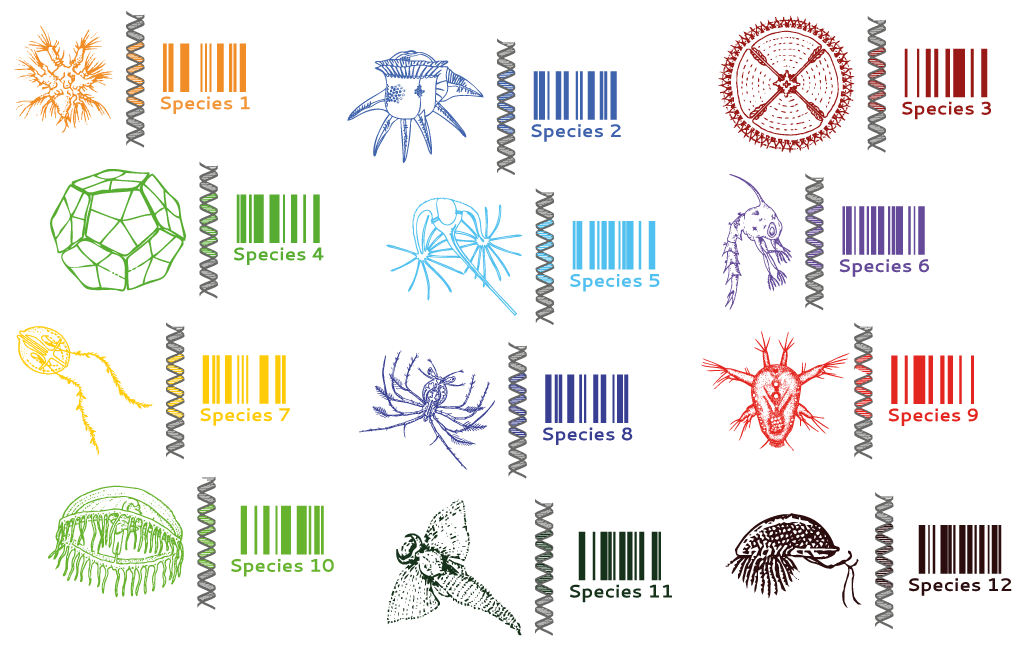 Data analyses
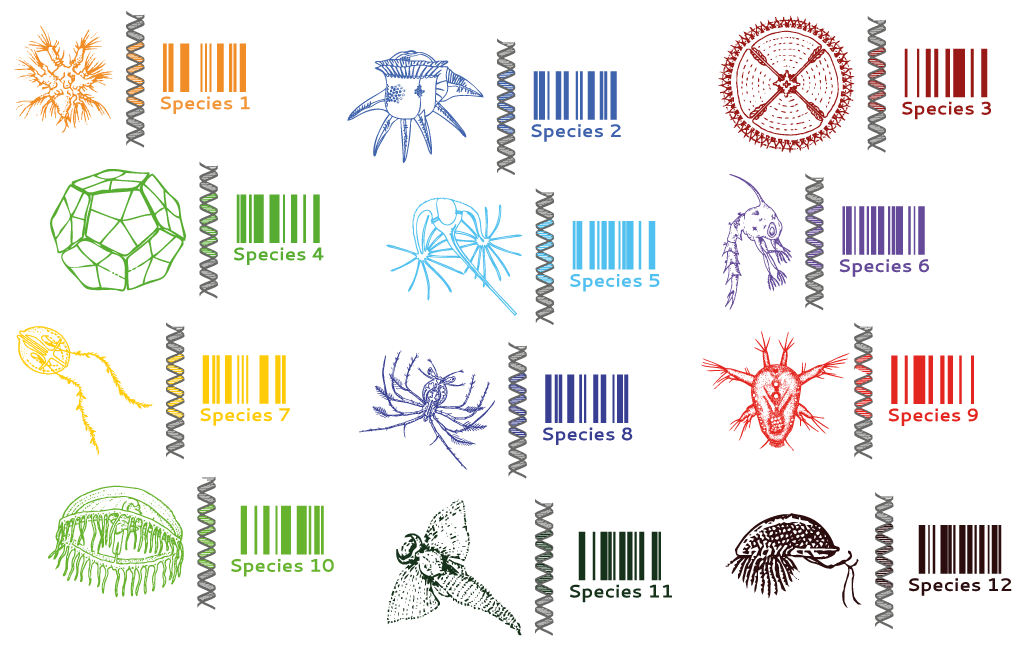 Riqueza y composición micorrícica
R. Siano & S. Arnaud-Haond, 2016
Resultados
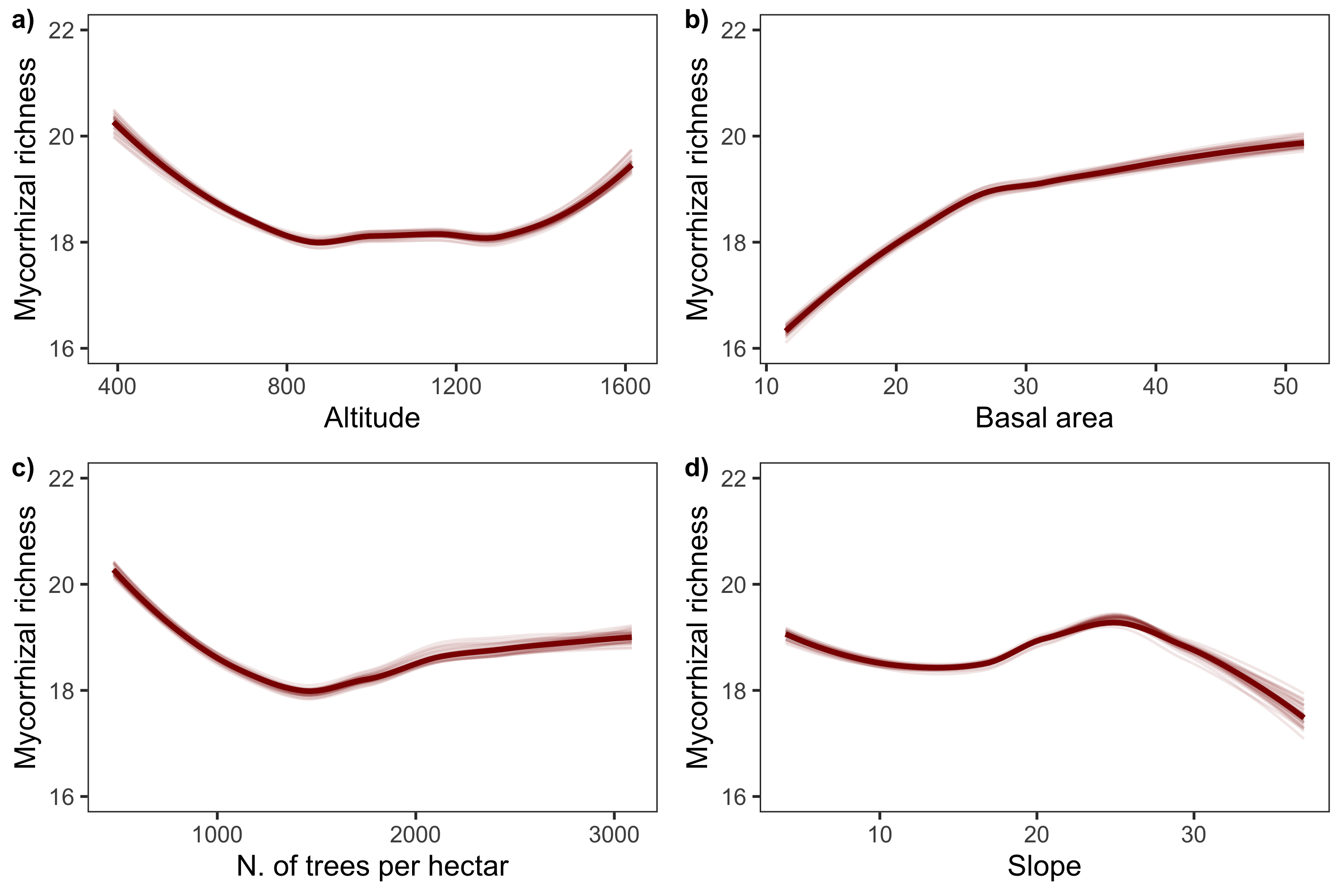 No  diferencía en riqueza micorrícica entre especies de arbóles
Resultados
Mycorrhizal community composition
Mycorrhizal richness
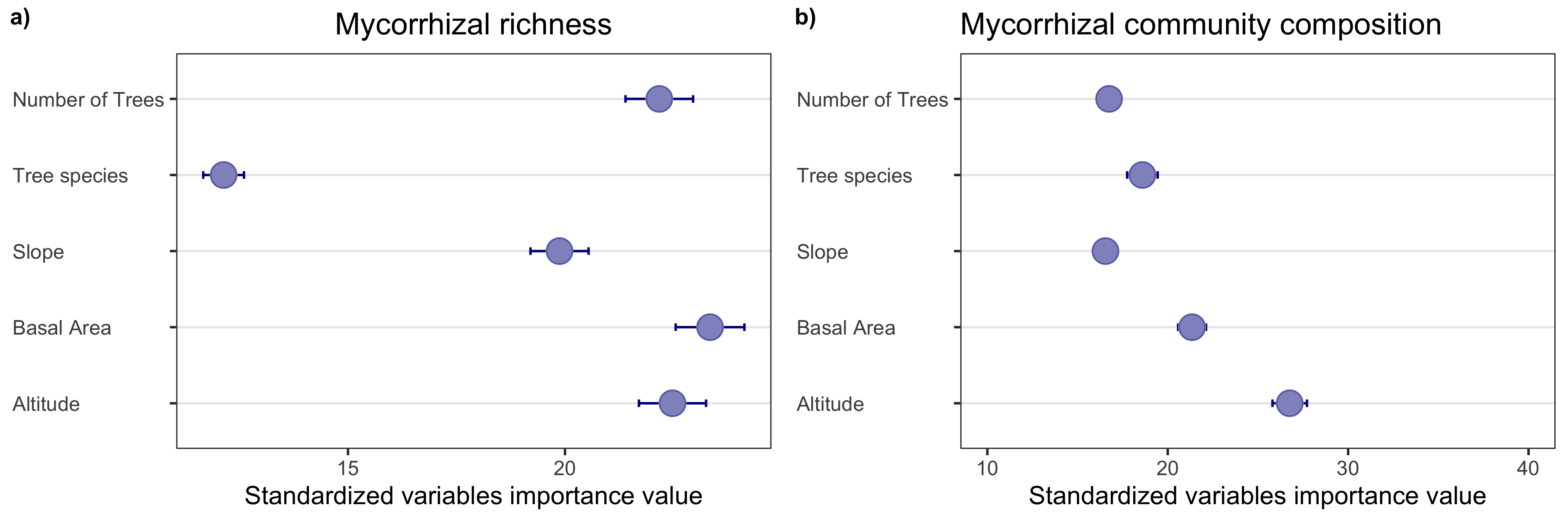 Conclusiones
El efecto de la estructura forestal es mayor que el efecto de la planta huésped.

Las especies de pinos no influyen en la riqueza de hongos micorricícos y su composición.

Este trabajo demuestra la idoneidad del algoritmo “random forest” para relacionar  la estructura de masa con la diversidad y la composición fúngica.
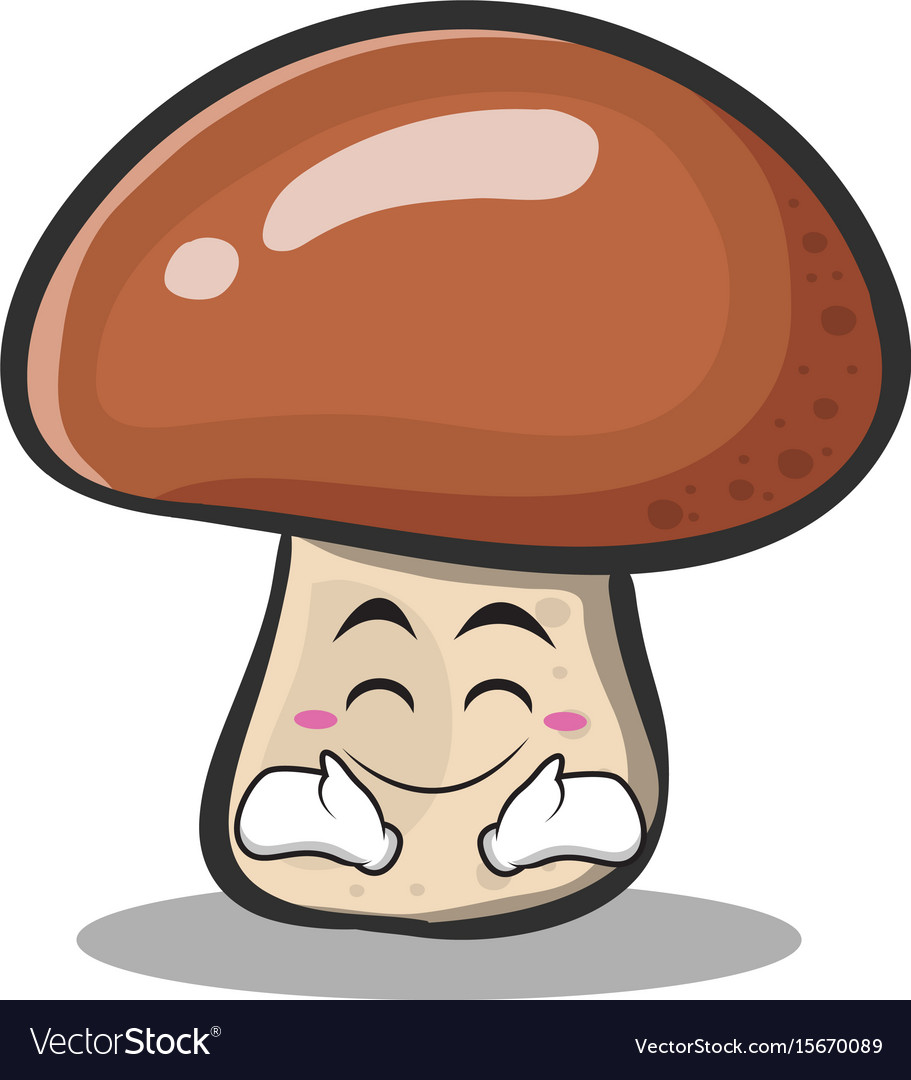 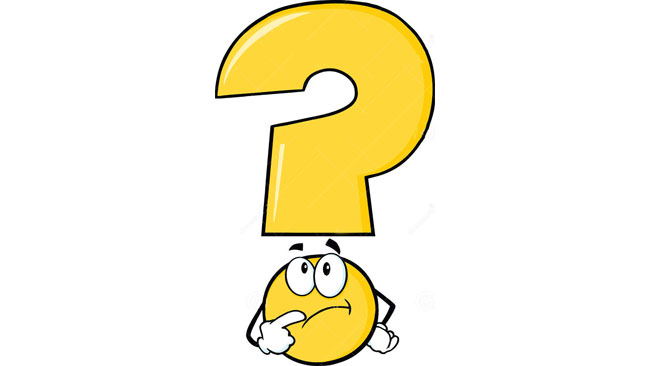 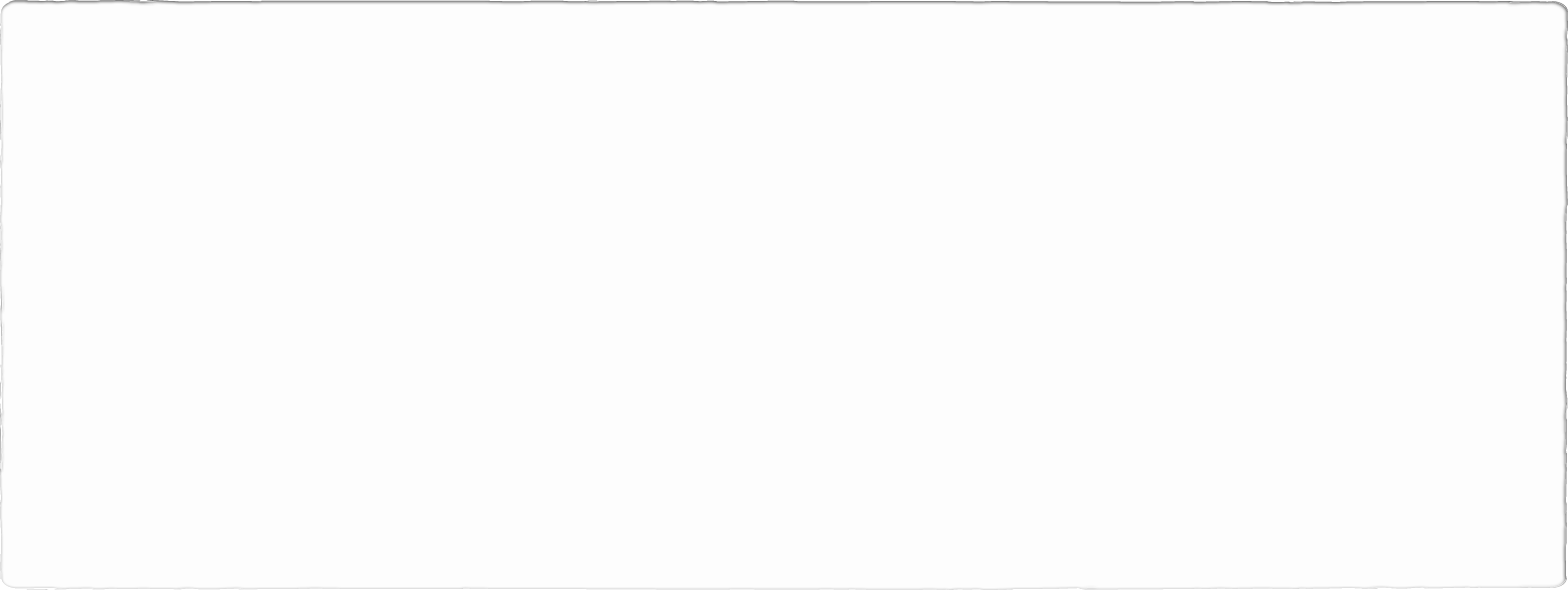 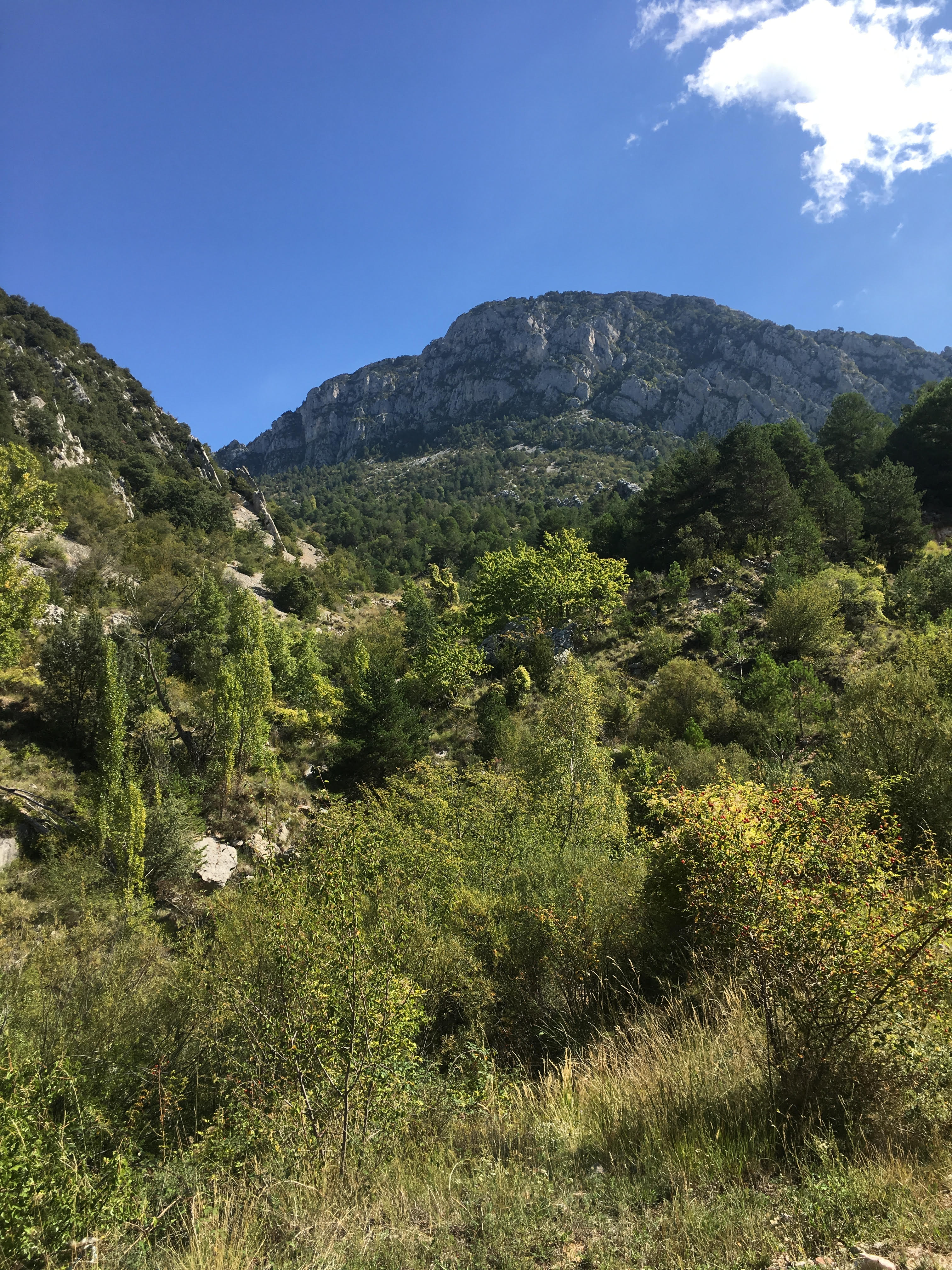 Muchas gracias!
Irene Adamo
irene.adamo@pvcf.udl.cat